Quadrants, Coordinate Plane, and Length on Number Line
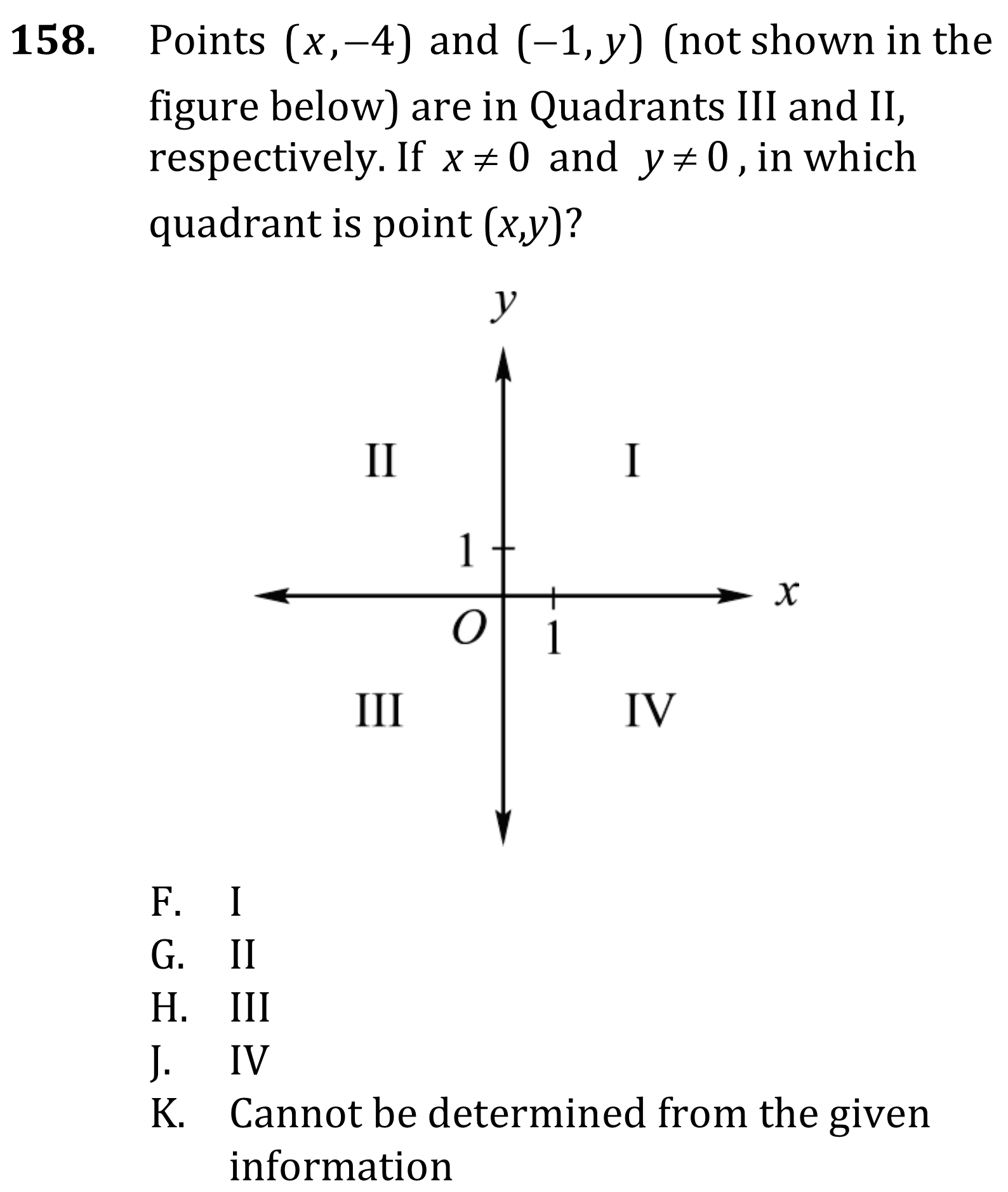 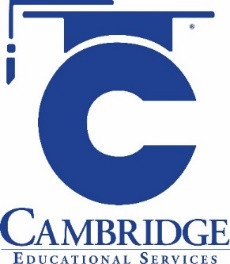 Locate points in the coordinate plane. Demonstrate understanding of length on the number line. 
Level: Intermediate Skill Group Geometry
Quadrants, Coordinate Plane, and Length on Number Line
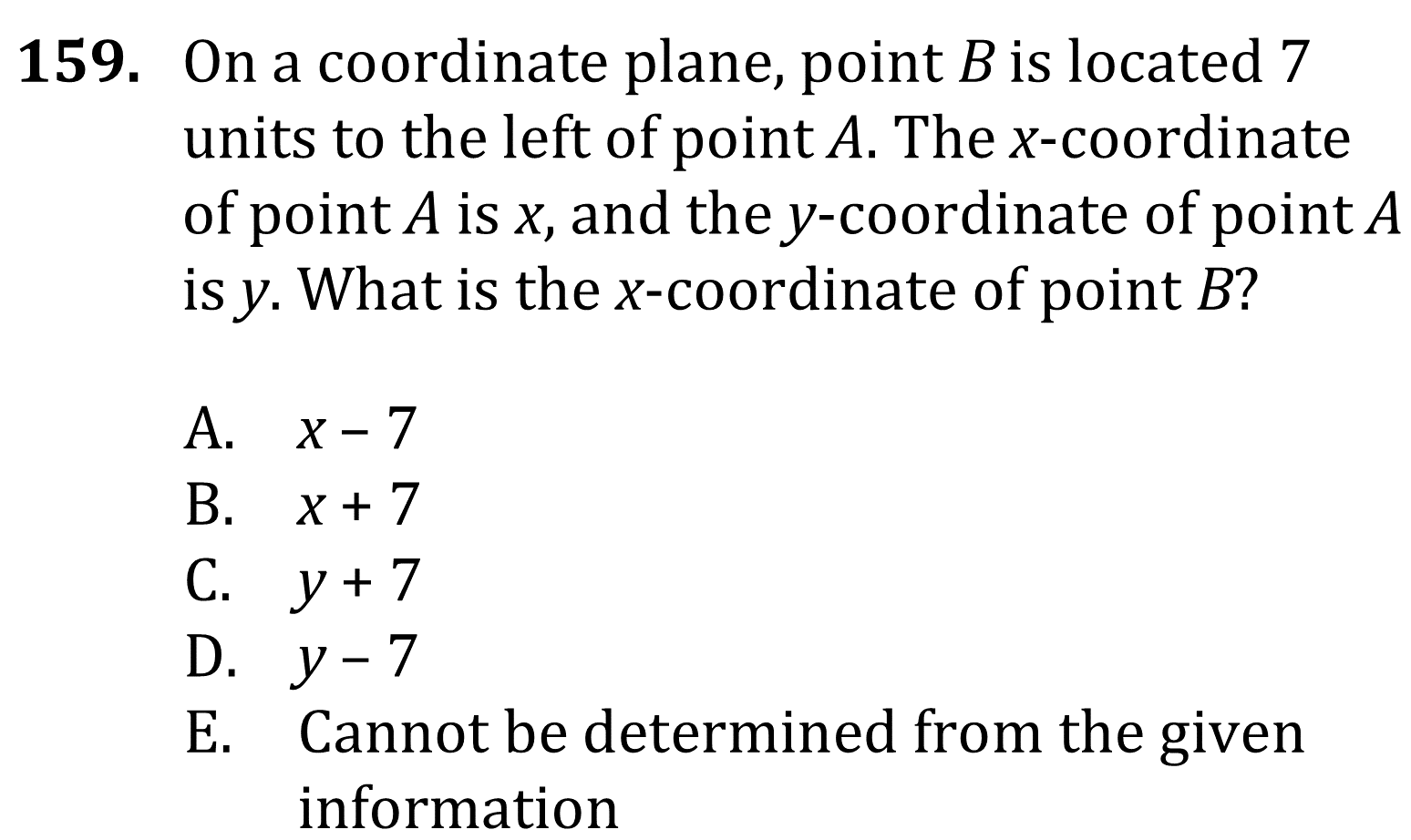 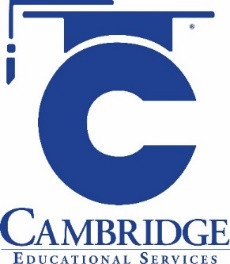 Locate points in the coordinate plane. Demonstrate understanding of length on the number line. 
Level: Intermediate Skill Group Geometry
Quadrants, Coordinate Plane, and Length on Number Line
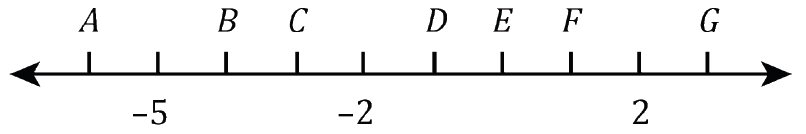 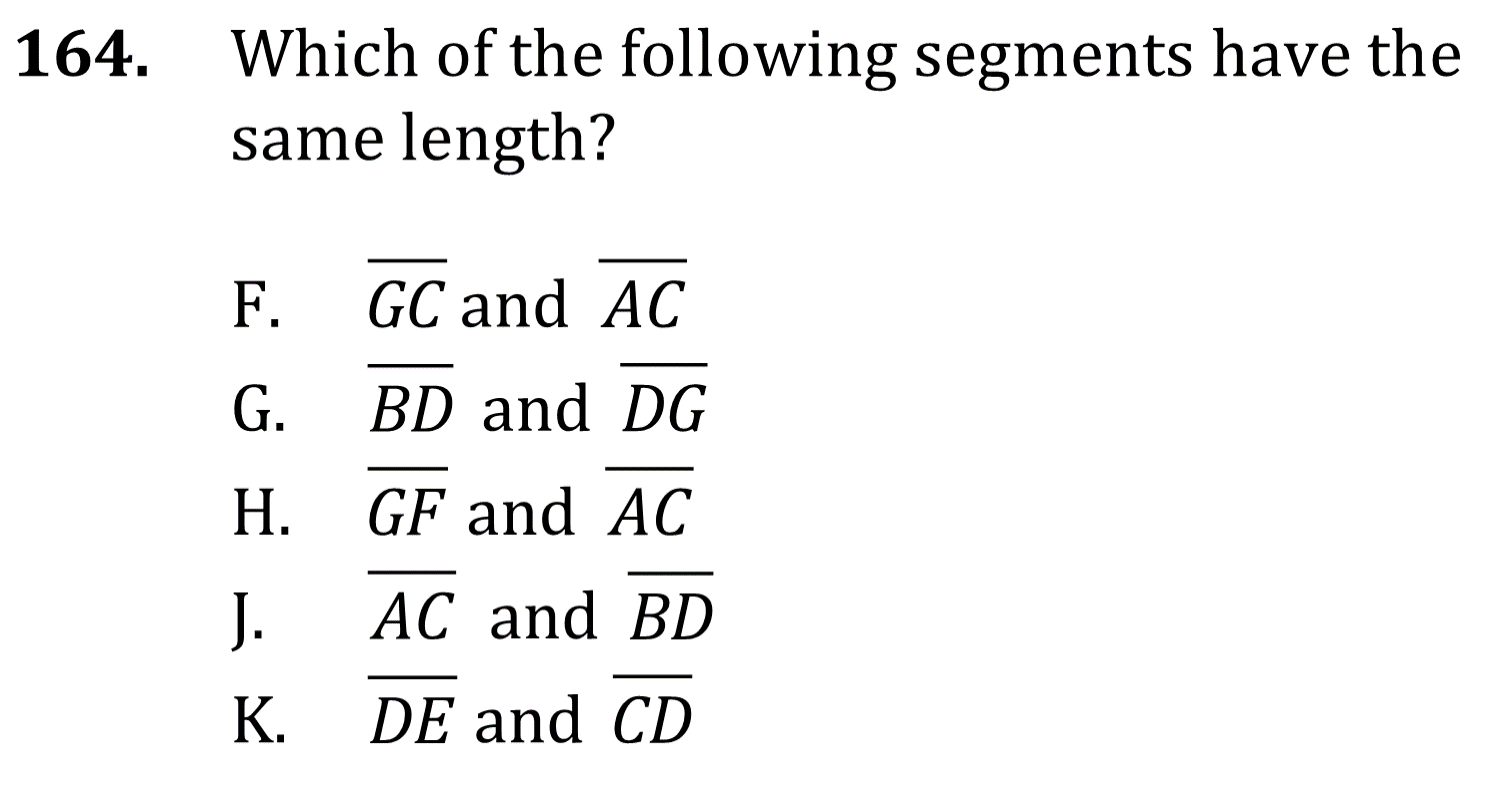 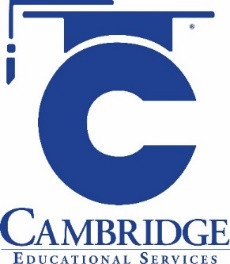 Locate points in the coordinate plane. Demonstrate understanding of length on the number line. 
Level: Intermediate Skill Group Geometry
Quadrants, Coordinate Plane, and Length on Number Line
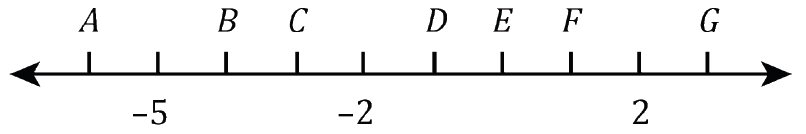 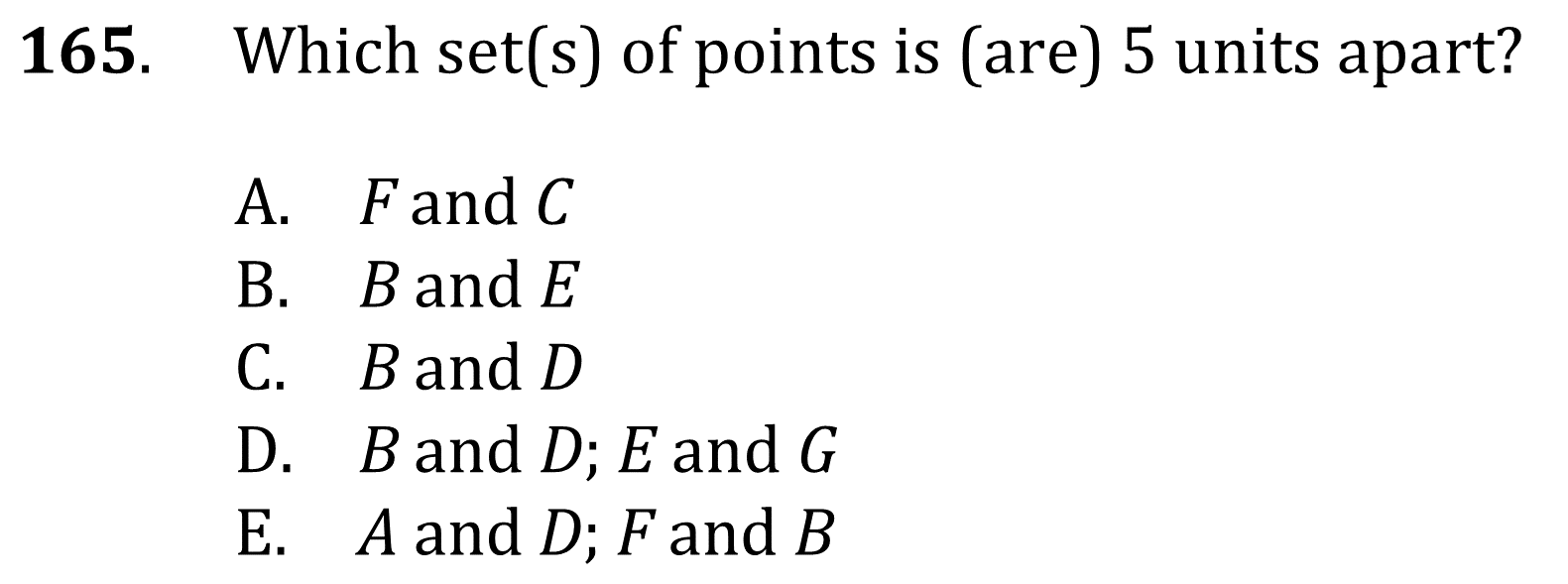 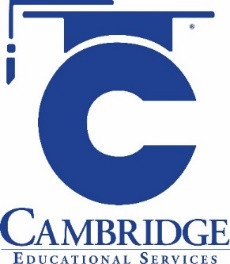 Locate points in the coordinate plane. Demonstrate understanding of length on the number line. 
Level: Intermediate Skill Group Geometry
Quadrants, Coordinate Plane, and Length on Number Line
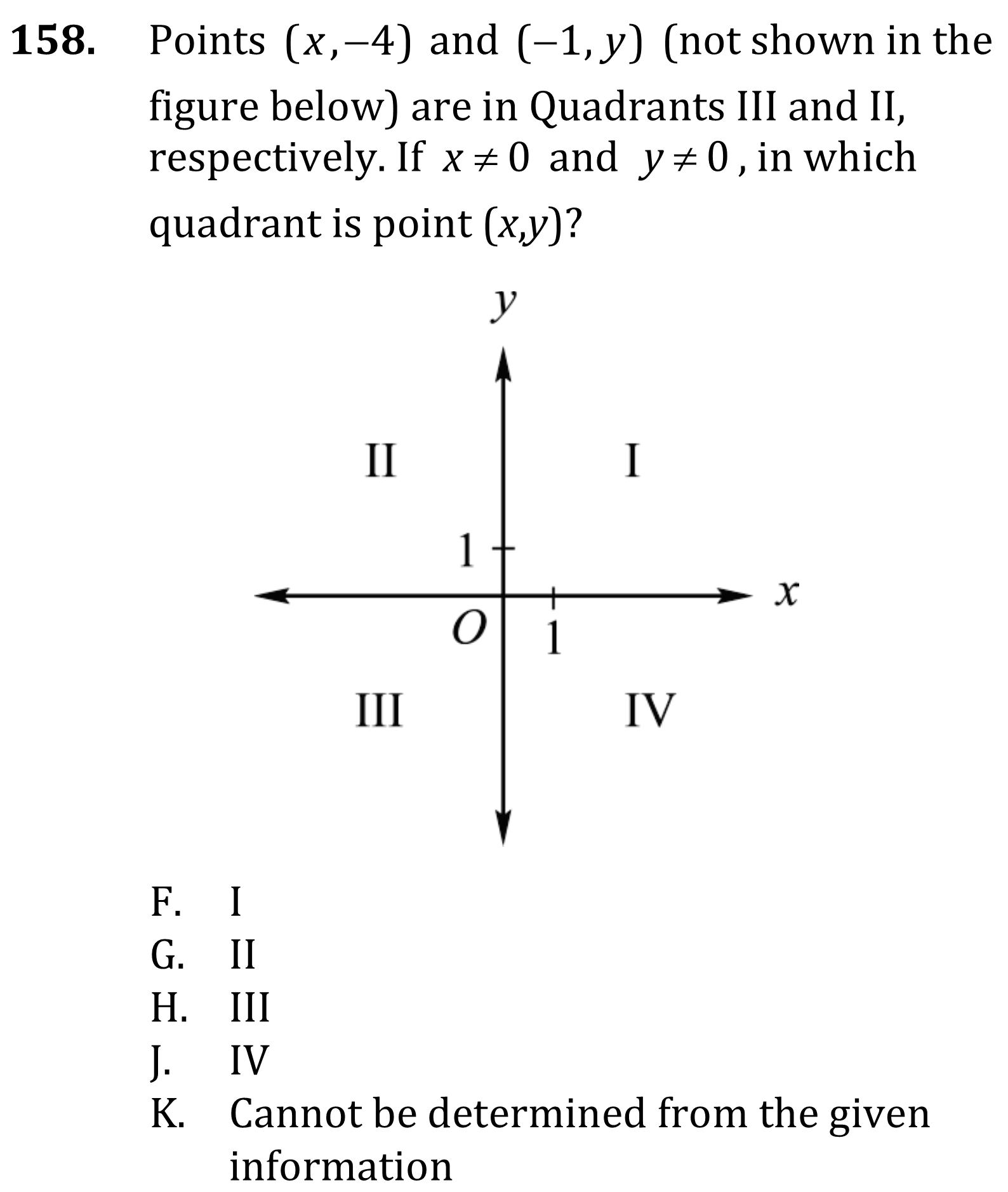 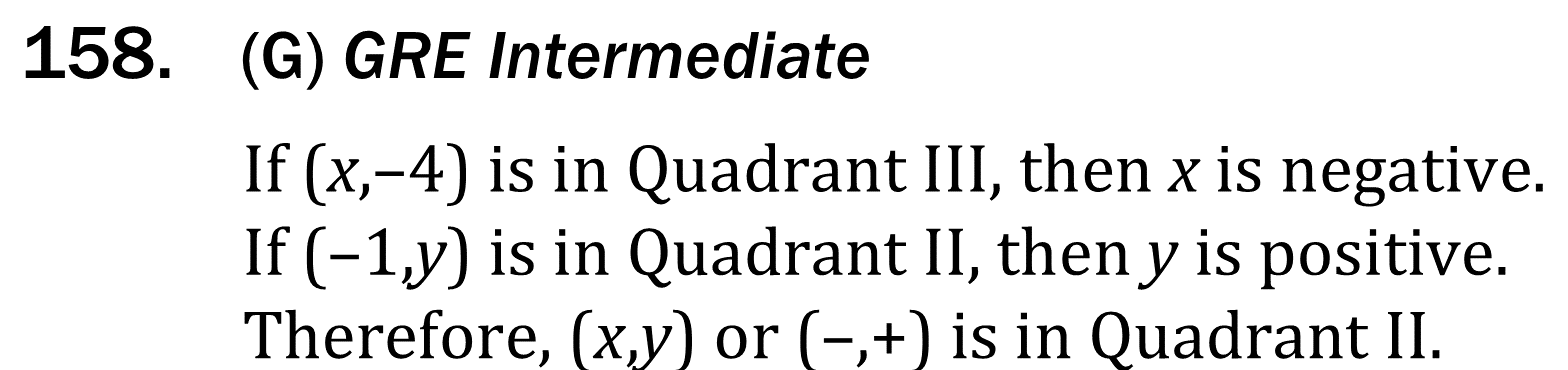 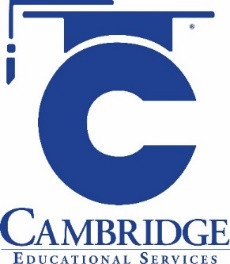 Locate points in the coordinate plane. Demonstrate understanding of length on the number line. 
Level: Intermediate Skill Group Geometry
Quadrants, Coordinate Plane, and Length on Number Line
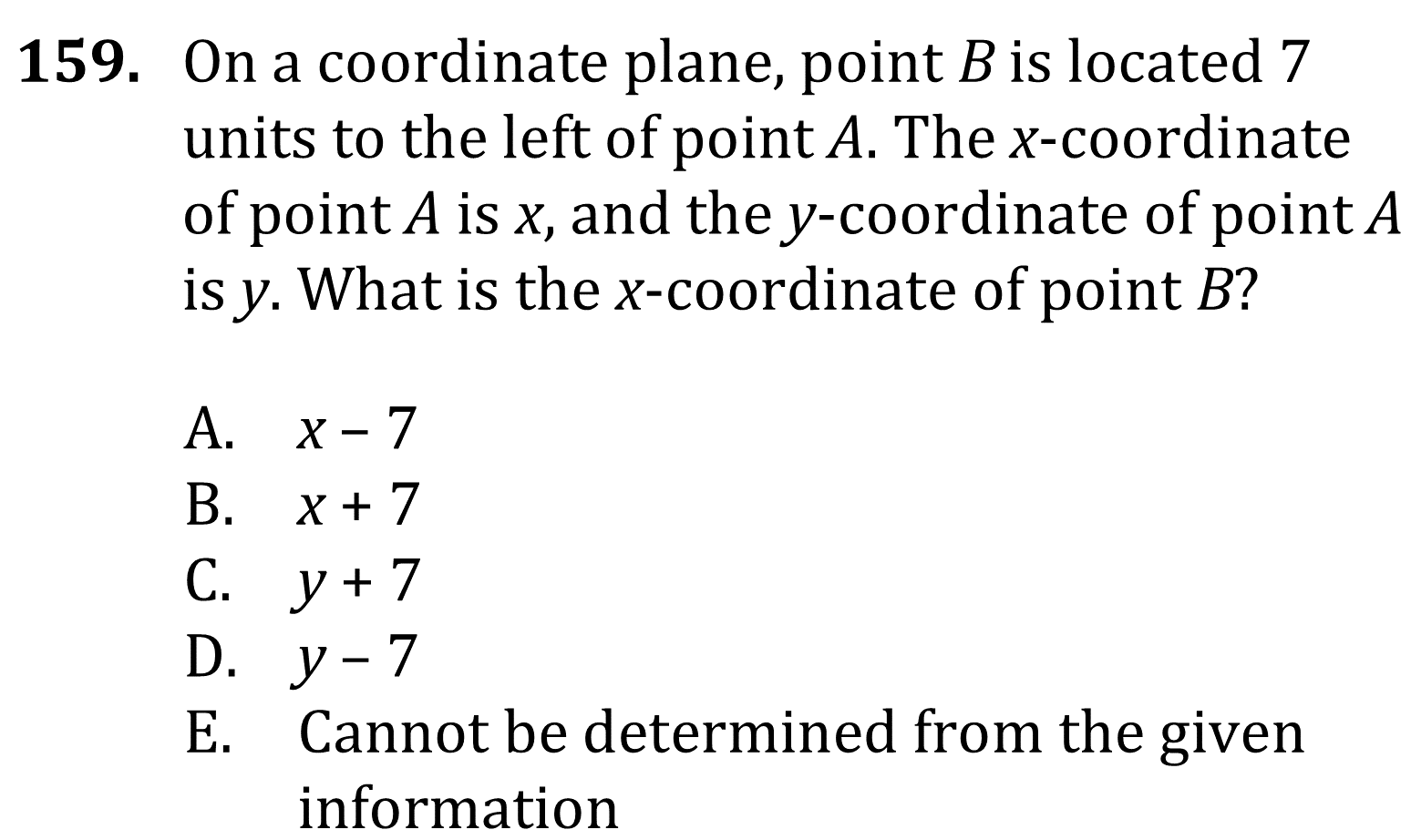 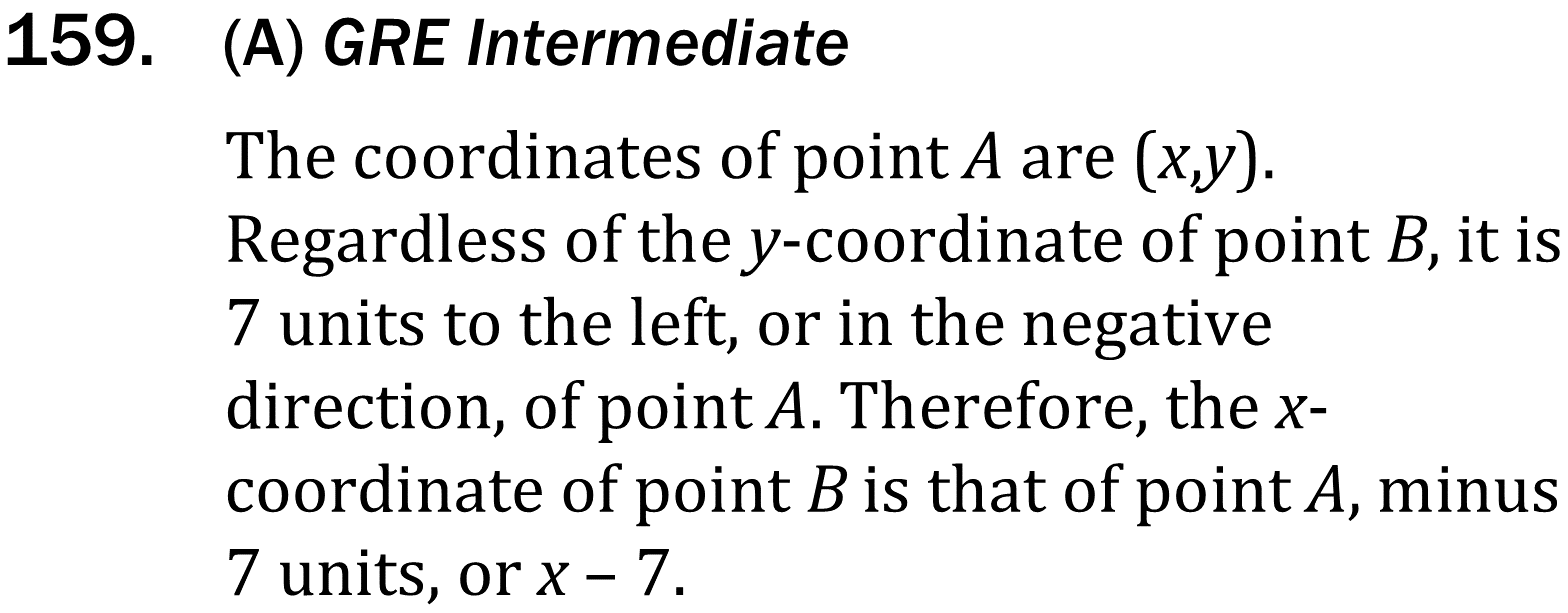 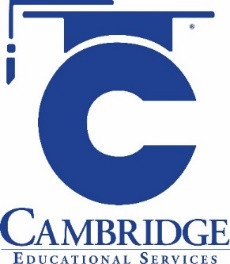 Locate points in the coordinate plane. Demonstrate understanding of length on the number line. 
Level: Intermediate Skill Group Geometry
Quadrants, Coordinate Plane, and Length on Number Line
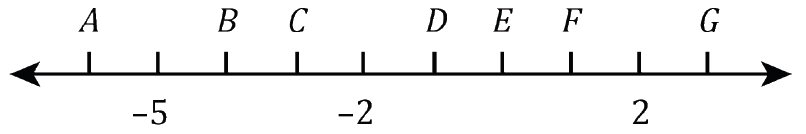 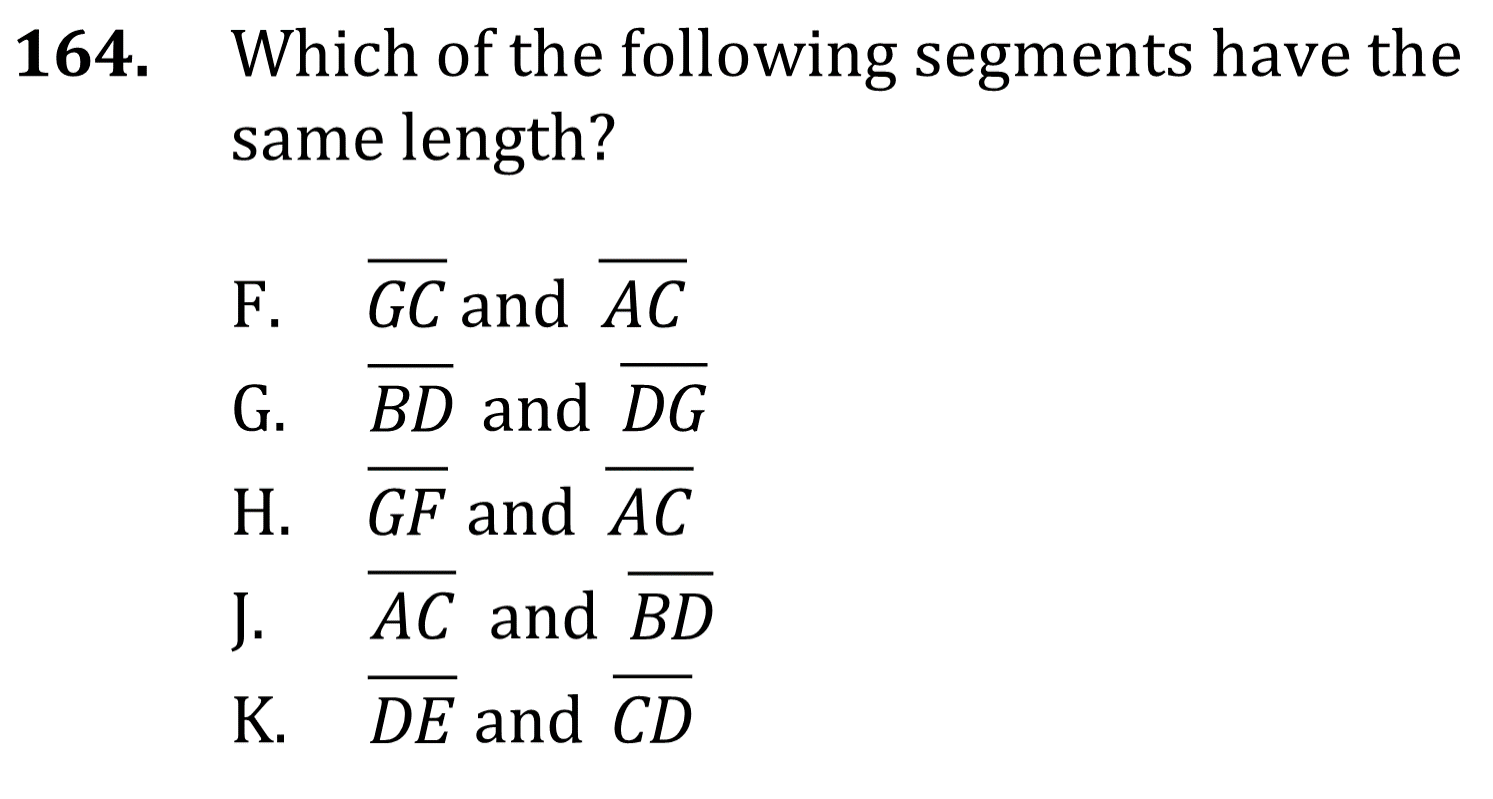 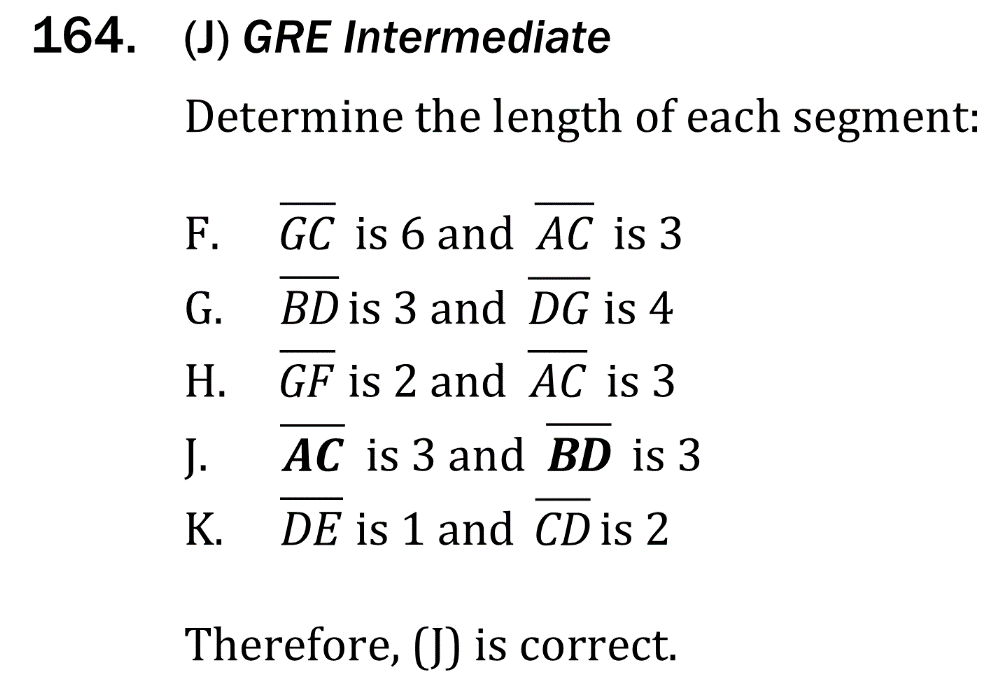 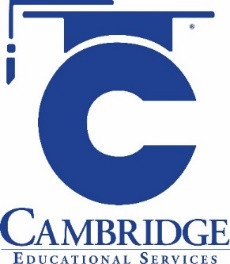 Locate points in the coordinate plane. Demonstrate understanding of length on the number line. 
Level: Intermediate Skill Group Geometry
Quadrants, Coordinate Plane, and Length on Number Line
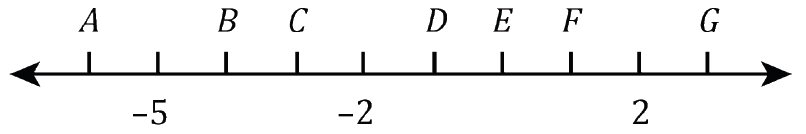 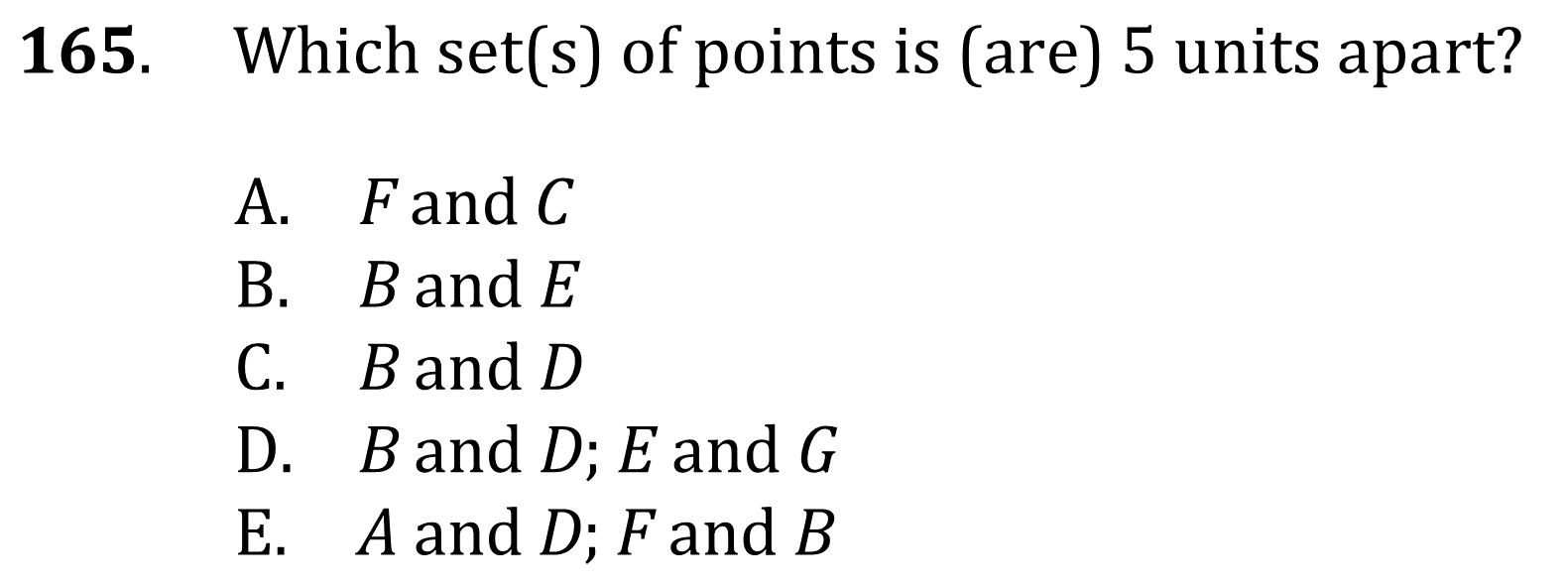 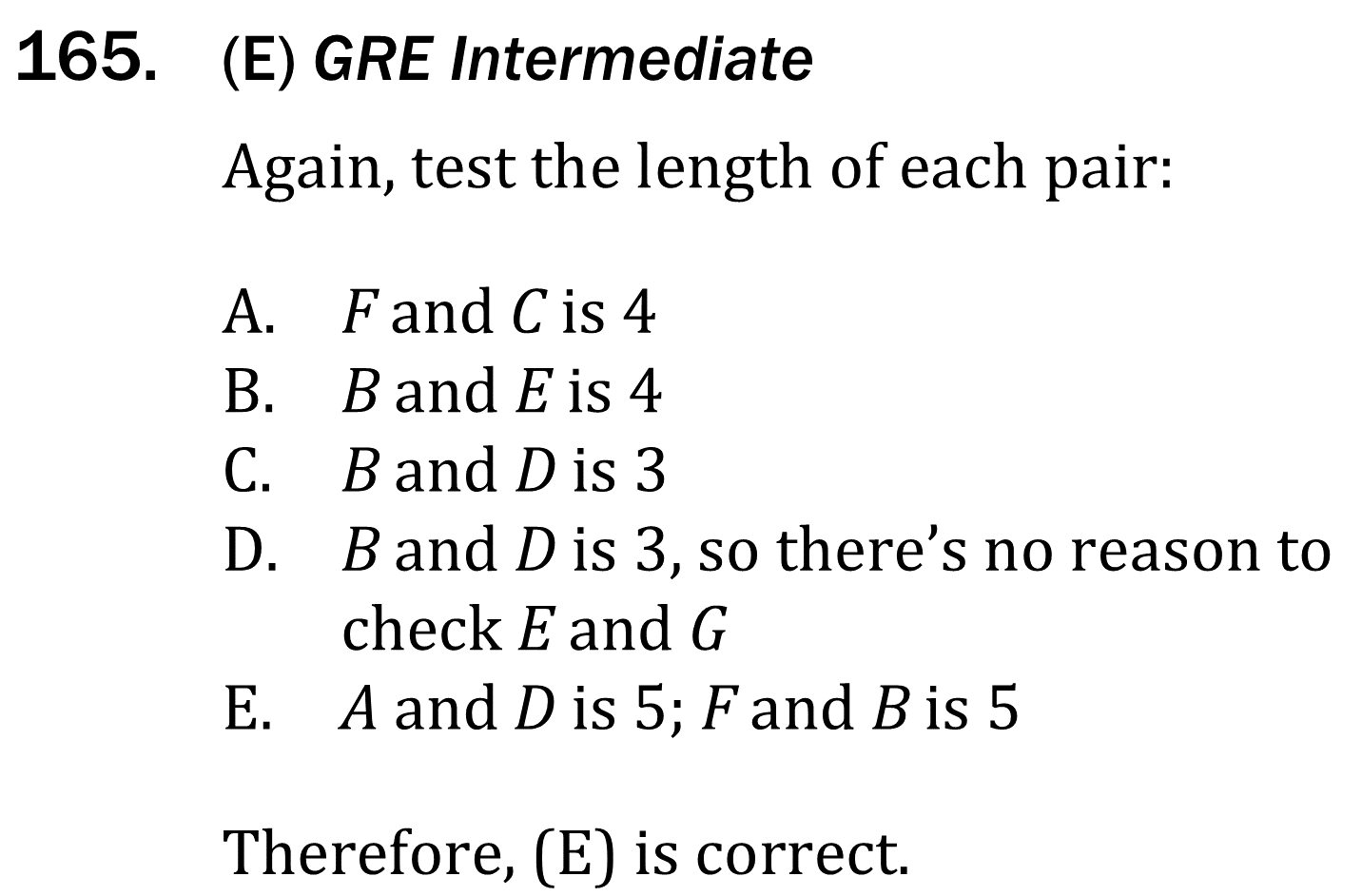 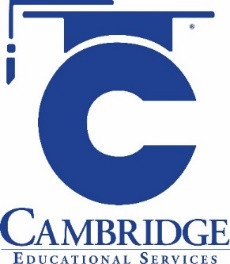 Locate points in the coordinate plane. Demonstrate understanding of length on the number line. 
Level: Intermediate Skill Group Geometry